Personal Cyberinfrastructures
Week Two – PUB 101
January 16, 2024
PSA: Greg Younging Publishing Award
URLs in place? 
Process Prompts
What’s up in Socials?
Strangers?
Who are you?
Vision Boards?
Break
Lecture: Personal Cyberinfrastructures
Breakout Discussion
For Next Week
Check in
[Speaker Notes: TikTok
https://www.technologydecisions.com.au/content/security/news/tiktok-s-privacy-impact-analysed-1330950520
https://techcrunch.com/2020/01/03/tiktok-deepfakes-face-swap/
https://www.vox.com/open-sourced/2019/12/16/21013048/tiktok-china-national-security-investigation]
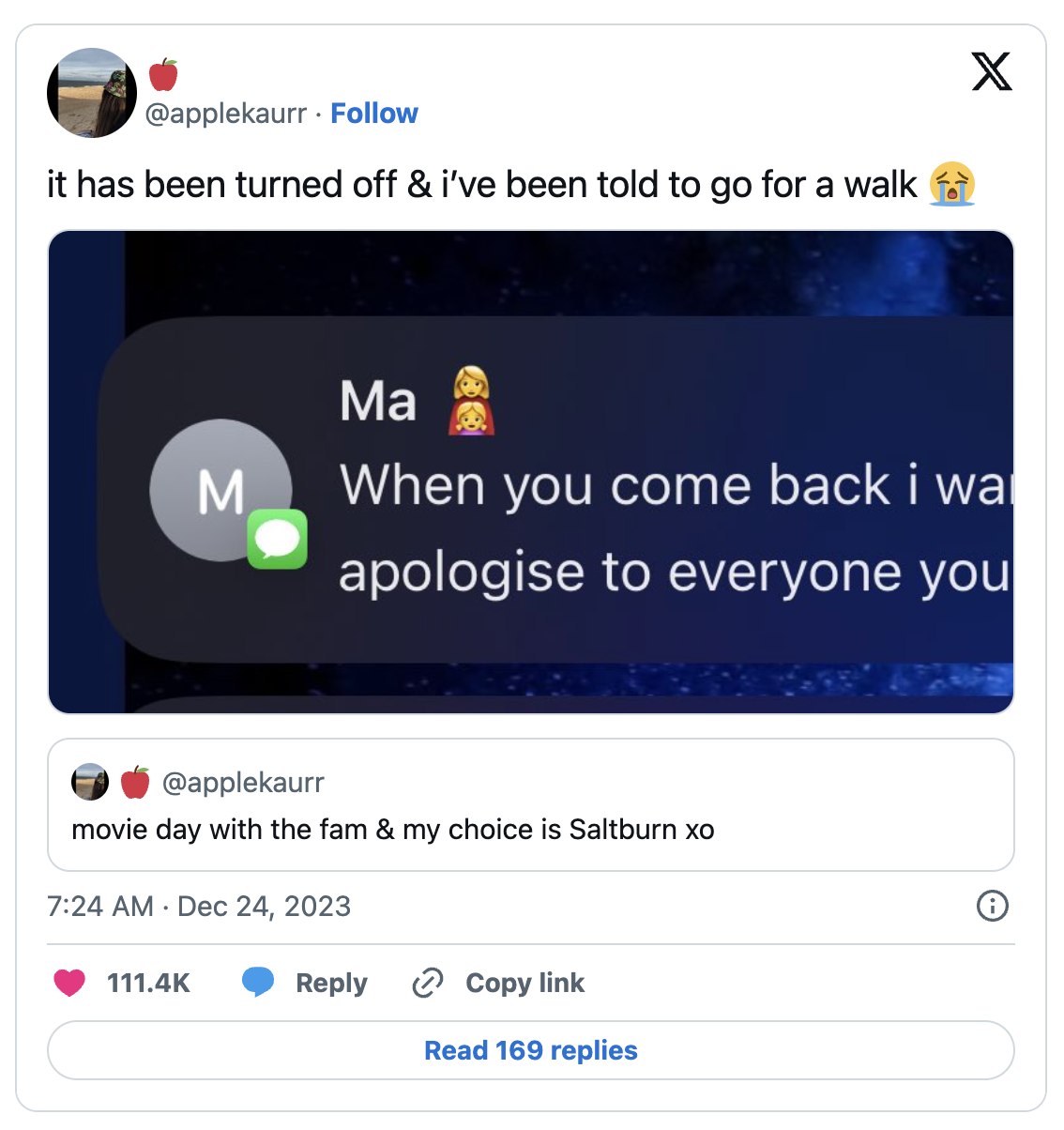 This week in socials
[Speaker Notes: https://www.tiktok.com/search?q=cat%20driving&t=1695101262299]
What will you be doing each week (recap)?
Public
Behind the Scenes
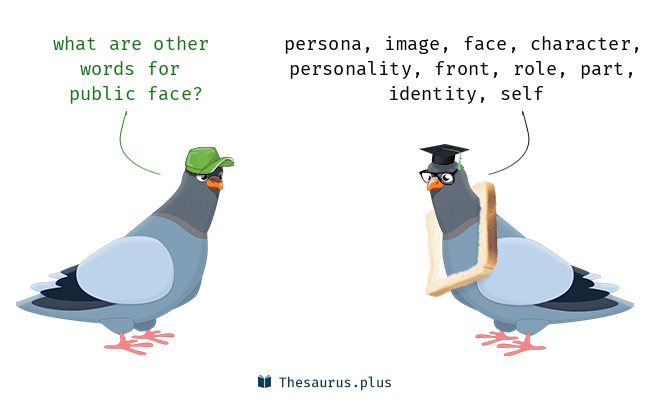 ONE POST TO YOUR PUBLIC – COULD BE A BLOG POST, A VIDEO POST, A PODCAST OR ?
ONE PROCESS POST REFLECTING ON THE CLASS MATERIAL/LECTURES/GUESTS
SOMETIMES A MINI ASSIGNMENT
SOMETIMES AN ESSAY
SOMETIMES A PEER REVIEW
ALWAYS LOOKING FOR CONTENT AND BUILDING YOUR SITE
LEADING ONE DISCUSSION ( FOR THE VERY BRAVE  )
[Speaker Notes: Used with permission

https://www.instagram.com/rodney_mercer_artist/

What is happening here?
What title would you give this image?
Is there one online self and one in person self?]
Blogs aren’t dead
And there is so much more
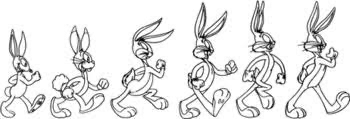 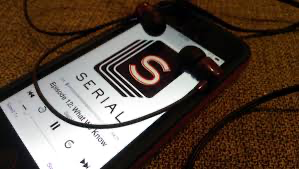 Podcasts
Vlogs
TikToks
Imagery
Music
Animation
Graphic stories
What else?
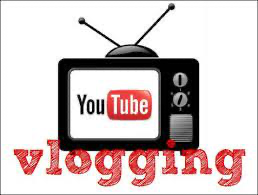 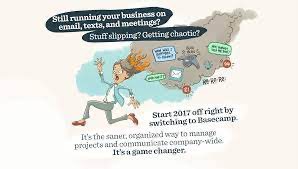 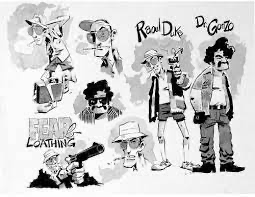 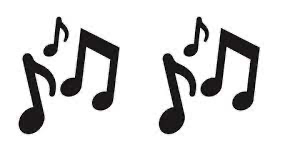 Mood/Vision/Word Board
Continue refining your personal cyberinfrastructure “vision board”.
How is it shaping up? Think about this broadly, in terms of themes, platforms, aesthetics, “feel,” etc.
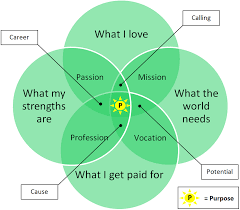 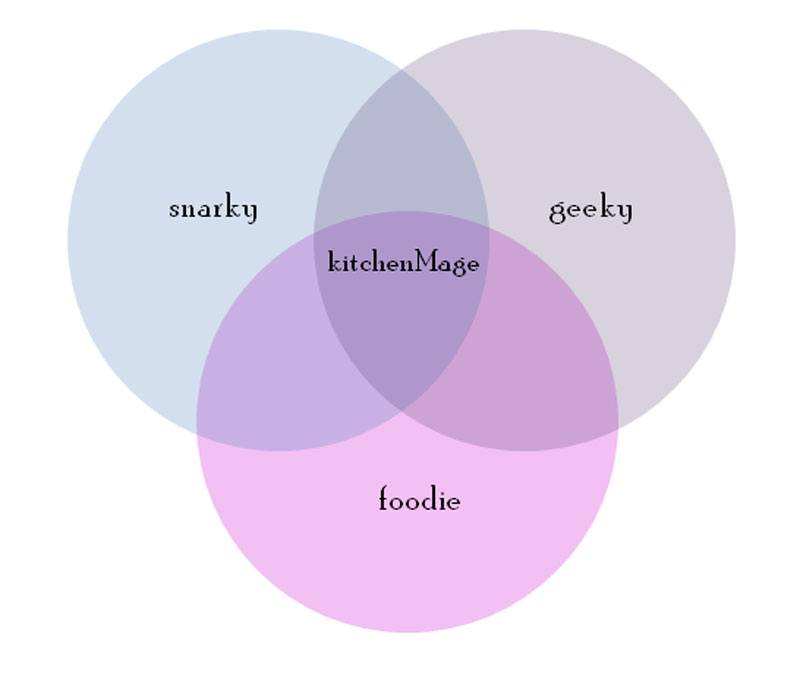 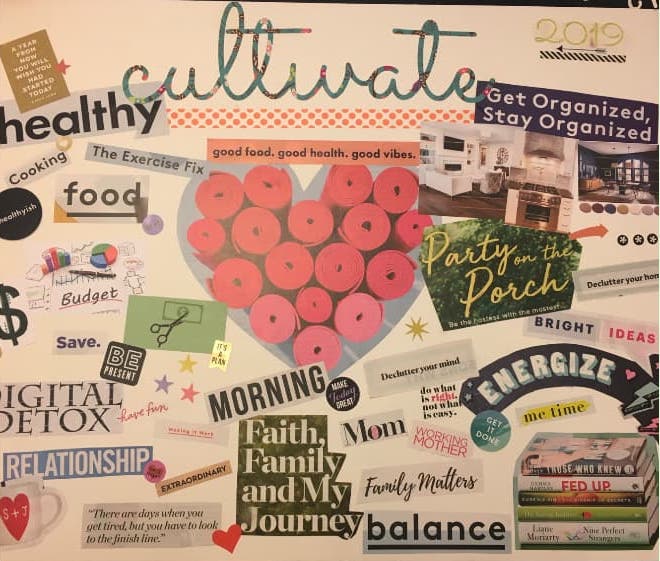 [Speaker Notes: Vision Board:
What is your catnip?
What do you think about at least once a week?
What makes you passionate? What pisses you off? What BRINGS you contentment?
While it is a vision board, use words as well. 
Take the next few days and notice the things around you. What inspires you? What annoys you?
What websites are you drawn to? What colours bring your contentment?
What fires you up?
Print it out and keep in view throughout the semester.
What do you first look at in the morning?
Where do you shop online?
How do you think you are perceived online? In person?]
Gardner Campbell
[Speaker Notes: New modes of technology change what can be imagined and expressed. Think about how you receive the content from Tik Tok versus a blog post. You tube vs a podcast. What senses are involved? Audio books vs a print book vs podcast

Students must be effective architects, narrators, curators, and archivists, inhabitants of their own digital lives]
“…almost all arguments about student privacy, whether those calling for more restrictions or fewer, fail to give students themselves a voice, let alone some assistance in deciding what to share online. Students have little agency when it comes to education technology — much like they have little agency in education itself.”
Audrey Watters
[Speaker Notes: You have control over your own scholarship, data and digital identity. This course provides a space for you to create your own digital face.
A Domain of One’s Own – a room of one’s own, gives the needed space to write

students need a proprietary online space in order to be intellectually productive. 

it is important to have one’s own space in order to develop one’s ideas and one’s craft. 
students have already developed rich social lives online and could use help, not punishment or paternalism, in understanding how to think through the data trails they’re leaving behind.

It is important for creativity to have control over your own work, 

It is also important to understand the control and data you are giving up when your primary source of publication is Instagram or other social media. 
While not intentional on your part, SM platforms shape your online identity – filter bubbles

You should have the opportunity to decide what and when and how that public, online display should look like. You will be in control, responsible as well.]
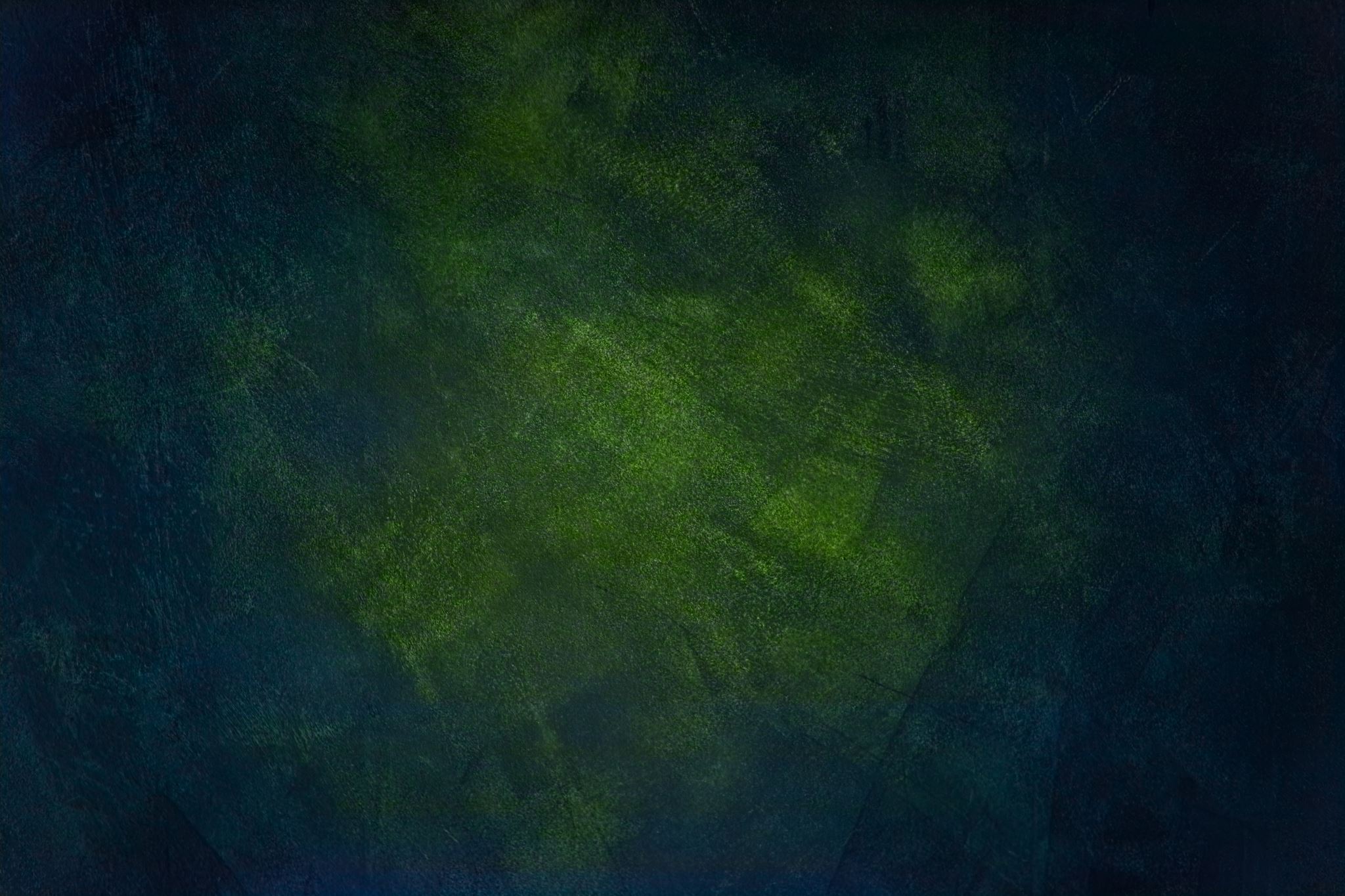 Erin Glass
[Speaker Notes: Every year, enough papers are written by American students to almost reach the moon.  Who is reading this writing?
Where are the platforms to allow for public discourse?

[I]t (student writing) occupies a vast portion of the energies and aspirations of students as well as the labour of those who are employed evaluate it. Yet it is also hidden, [it] never has a chance to shine, or rather, to attract an authentic public. 
I will be collecting essays this semester.

we have come to feel the great promise that the collaborative, the social and the public hold for our intellectual engagements.

The tools that we use swallow up, lock away, and obscure student writing in the great continuous shuffle of the web.]
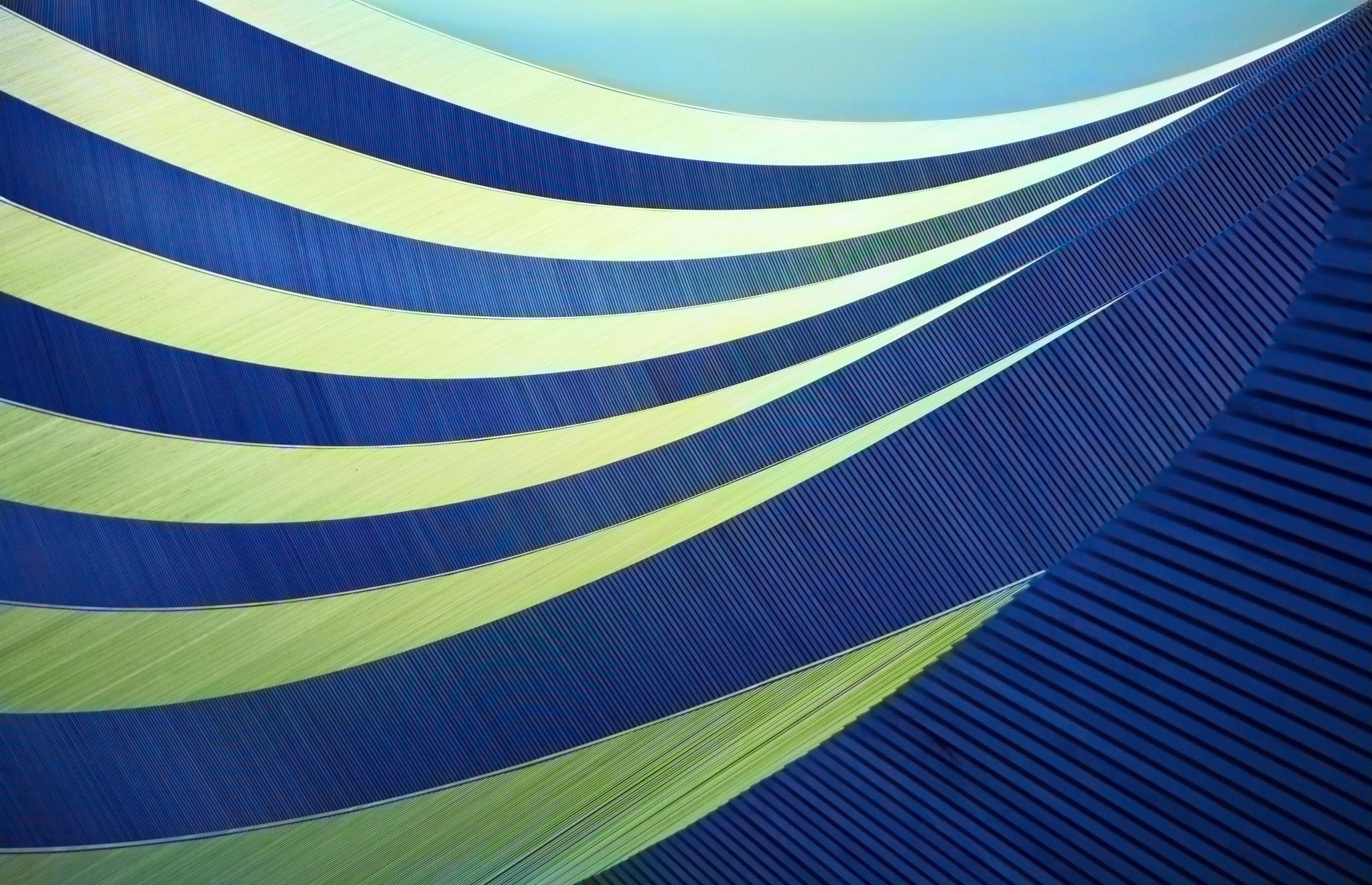 Personal Cyberinfrastructures
[Speaker Notes: More specific than the network or space you occupy online. But broader than a simple tool such as Instagram. It is your space not inside fences owned, controlled and aggregated by corporations, millionaires etc.]
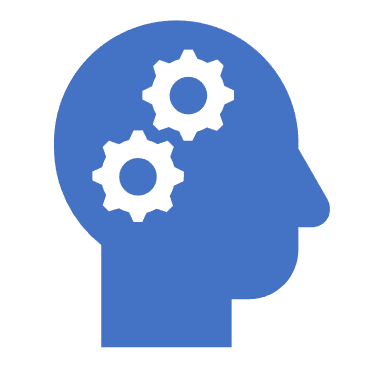 ”To build a cyberinfrastructure that scales without stifling innovation, that is self-supporting without being isolated or fatally idiosyncratic, we must start with the individual learners. 
Those of us who work with students must guide them to build their own personal cyberinfrastructures, to embark on their own web odysseys. And yes, we must be ready to receive their guidance as well.”
Gardner Campbell
[Speaker Notes: Scales – can grow
Can have readers and audience]
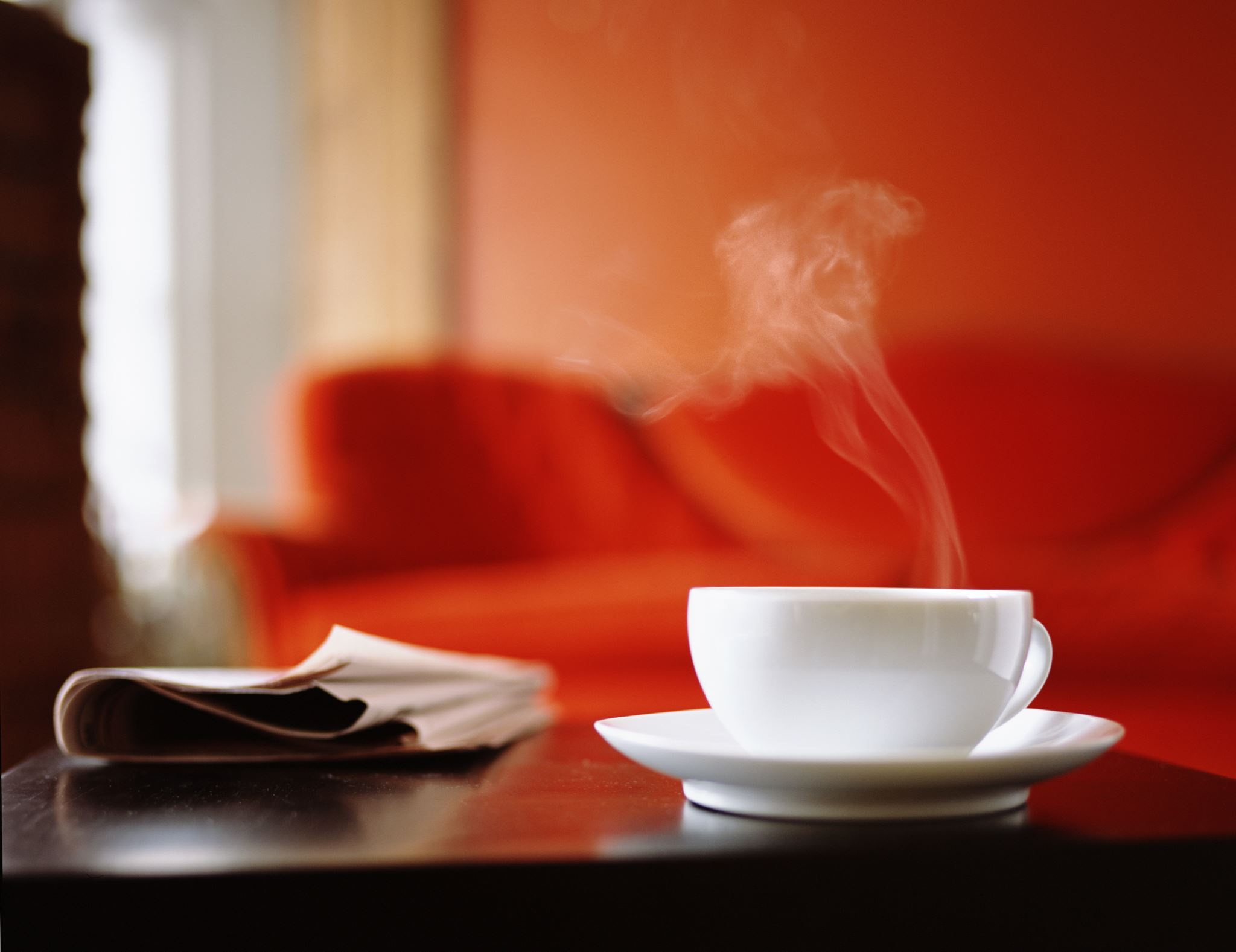 Break
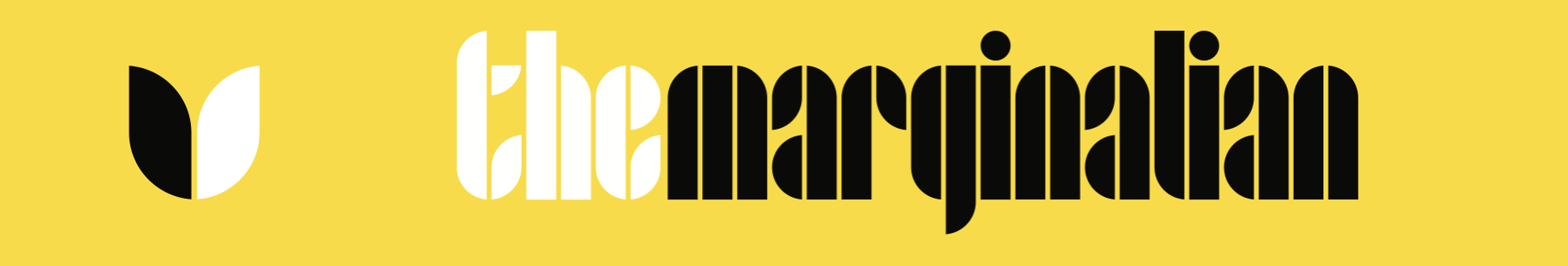 Case study –
“ I don’t hold knowledge in all the domains and disciplines I tweet about, I hold curiosity about them.”
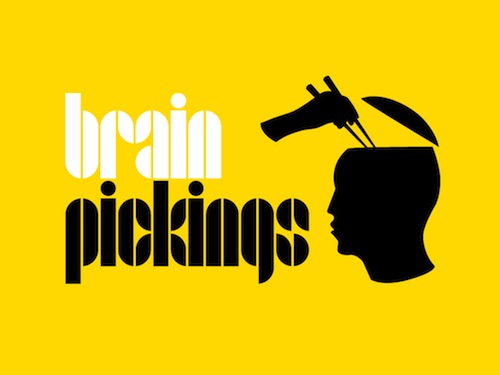 [Speaker Notes: https://www.copyblogger.com/how-maria-popova-writes/

“Over the years, I grew up and grew on these pages — more than six million of them, if one were to paginate and print everything I have published on the site over the years, dwarfing the 600 pages of Figuring and microscopizing The Snail with the Right Heart. I filled this infinite scroll with my reflections on what I was reckoning with — my marginalia on life and the most important things I was learning about it along the way, often through reading, often from people and ideas marginalized by culture, erased by the collective selective memory we call history, because they were in some way too other, too ahead of their time or apart from its mores, saw too clearly through the willful blindnesses of their era or bent their vision too far past its horizons of possibility.
In the margins of books, in the margins of life, as commonly conceived by our culture’s inherited parameters of permission and possibility, I have worked out and continue working out who I am and whom I wish to be — a private inquiry irradiated by the ultimate question, the great quickening of thought, feeling, and wonder that binds us all: What is all this?”]
What it is…
”Brain Pickings is your LEGO treasure chest, full of pieces across art, design, science, technology, philosophy, history, politics, psychology, sociology, ecology, anthropology, you-name-itology. Pieces that enrich your mental pool of resources and empower you to combine them into original concepts that are stronger, smarter, richer, deeper and more impactful — a modest, curiosity-driven exercise in vision- and mind-expansion.”
“I ask myself three things”
[Speaker Notes: With every piece of content I choose for [the site] (as opposed to for Twitter or Google+),]
On Twitter…
”I only really follow “linkers” – people who share links to interesting content in at least 90% of their tweets. For myself, I tweet three external links for every link to a Brain Pickings article.”
[Speaker Notes: “I’m not a conversational tweeter, nor do I follow conversational tweeters – everyone uses Twitter differently, but for me, it’s purely an information discovery platform, so my choices about whom to follow stem from the maximum workflow efficiency keeping that purpose in mind.

And even within linkers, I prefer people who don’t just share links to their own site, however fantastic it might be – otherwise, I’d just subscribe via RSS in Google Reader, which I live and die by anyway.”

This is contrary to what I advise]
Activity: Groups
[Speaker Notes: How have certain systems that are used in education today such as (Zoom, Blackboard, Teams, Connect, Discord) affected you?


What is a personal cyberinfrastructure?
Why should you care about it?
How do you use it?
How does it use you?
What can we imagine differently?]
Activity: Groups
[Speaker Notes: Deep fakes
Ex. Blogging (old school, 1990s) influencing Myspace influencing the creation of Facebook influencing other social networking sites.

TikTok]
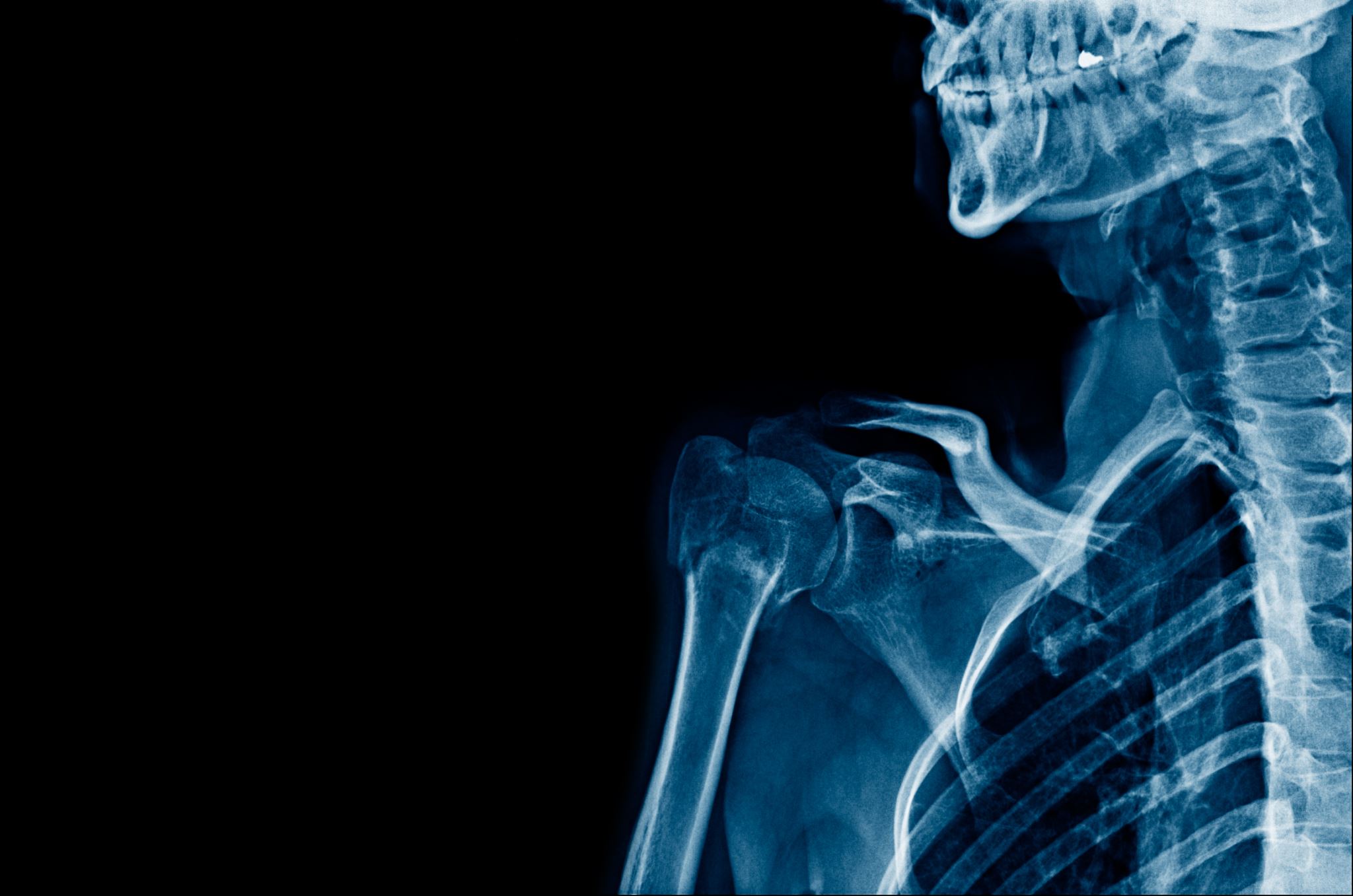 Clarification of Pain Points?
For Next Week